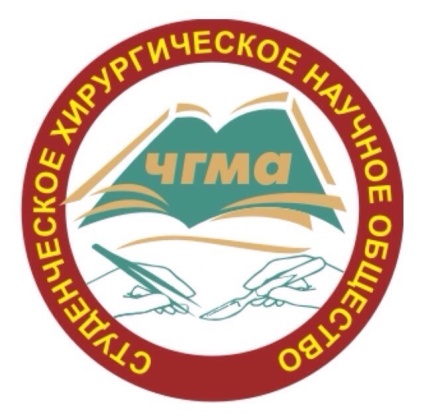 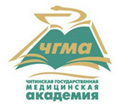 Анализ деятельности ВО «Сердце Хирургии» за 2021-2022 гг.
Среднее число студентов, присутствующих на практических занятиях: студенты ЧГМА – 30.
Среднее количество студентов, присутствующих на практических занятиях: 1-2 курс – 15, 3-4 курс -  15

Проведено практических занятий – 14

Количество мероприятий, проведенных ВО: 4
17.09.21 у нас прошла первая "акция" - посвящённая - "дню хирурга"
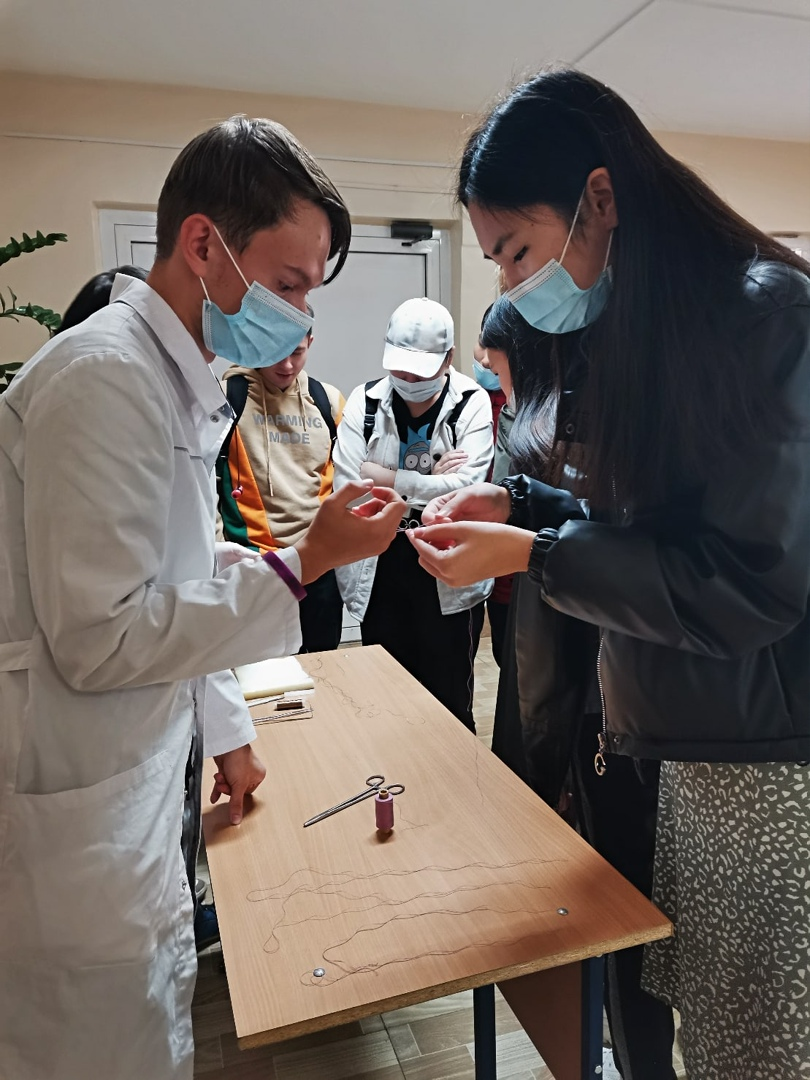 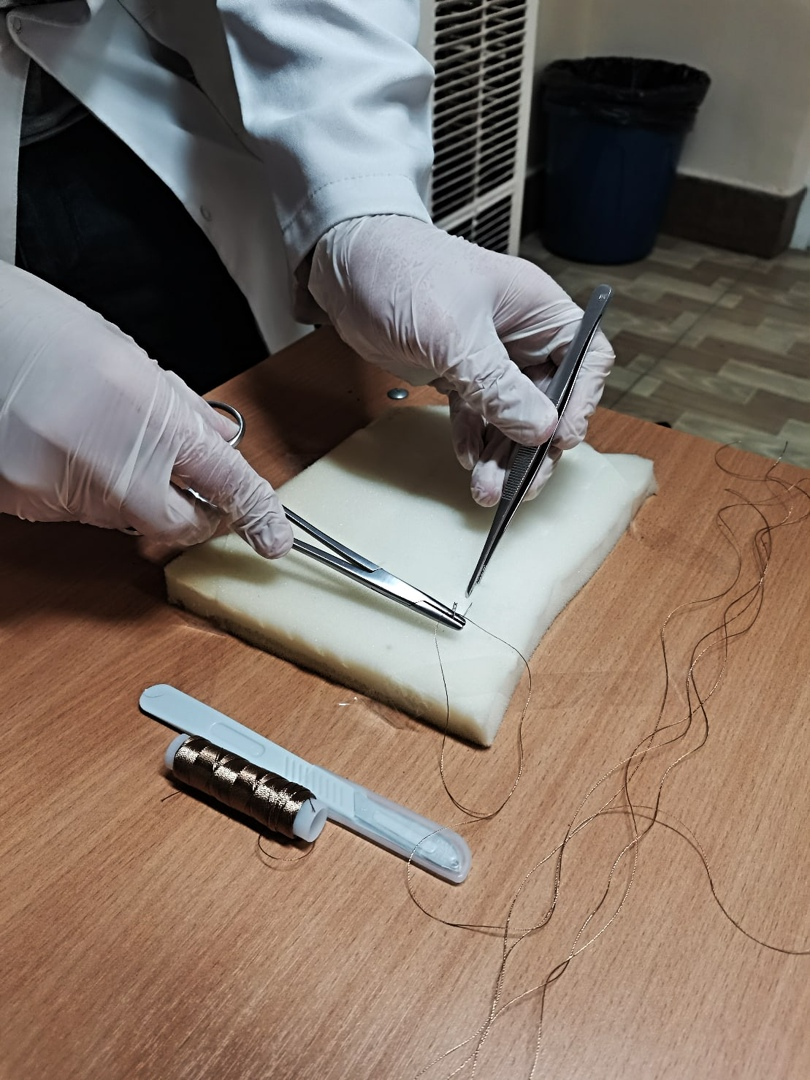 Проведён отбор в состав команды по хирурги:
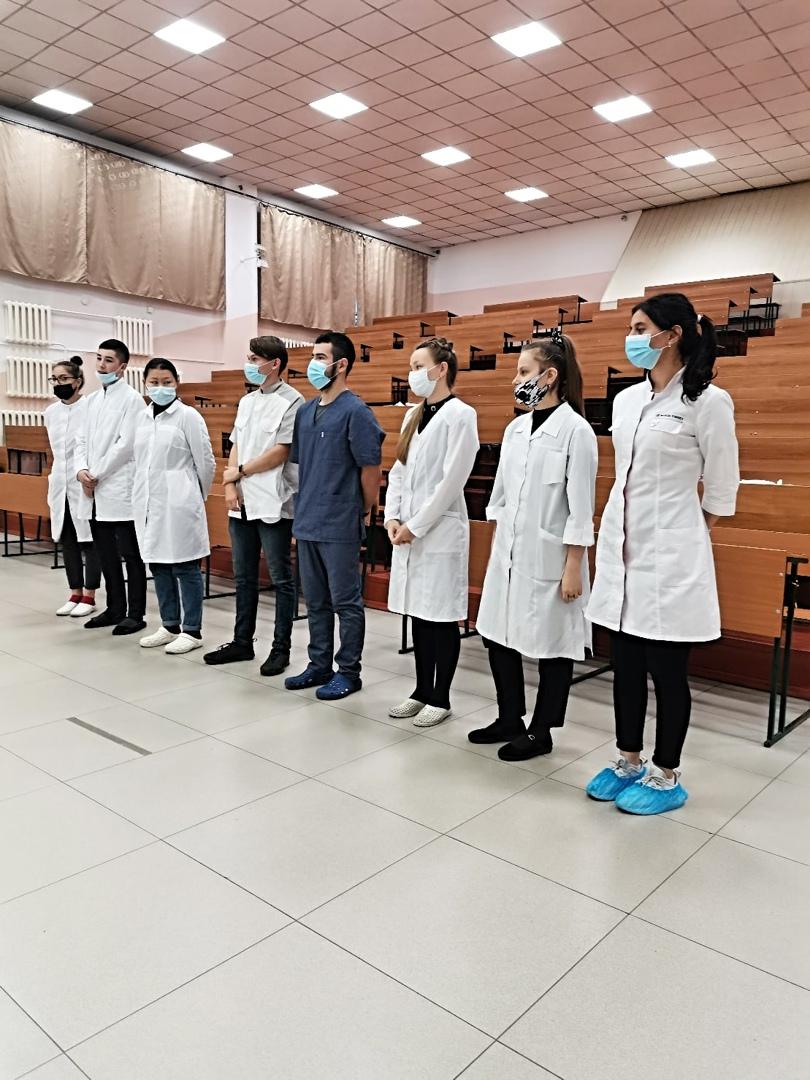 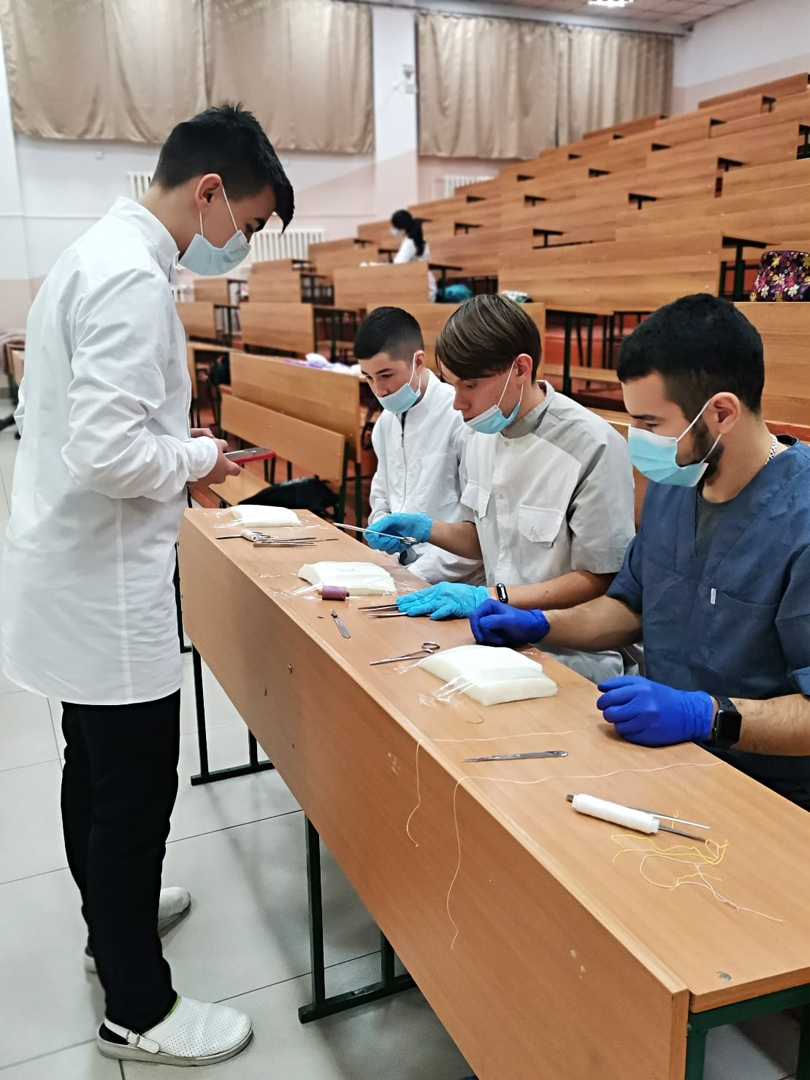 16.02.21 акция ко дню анестезиолога
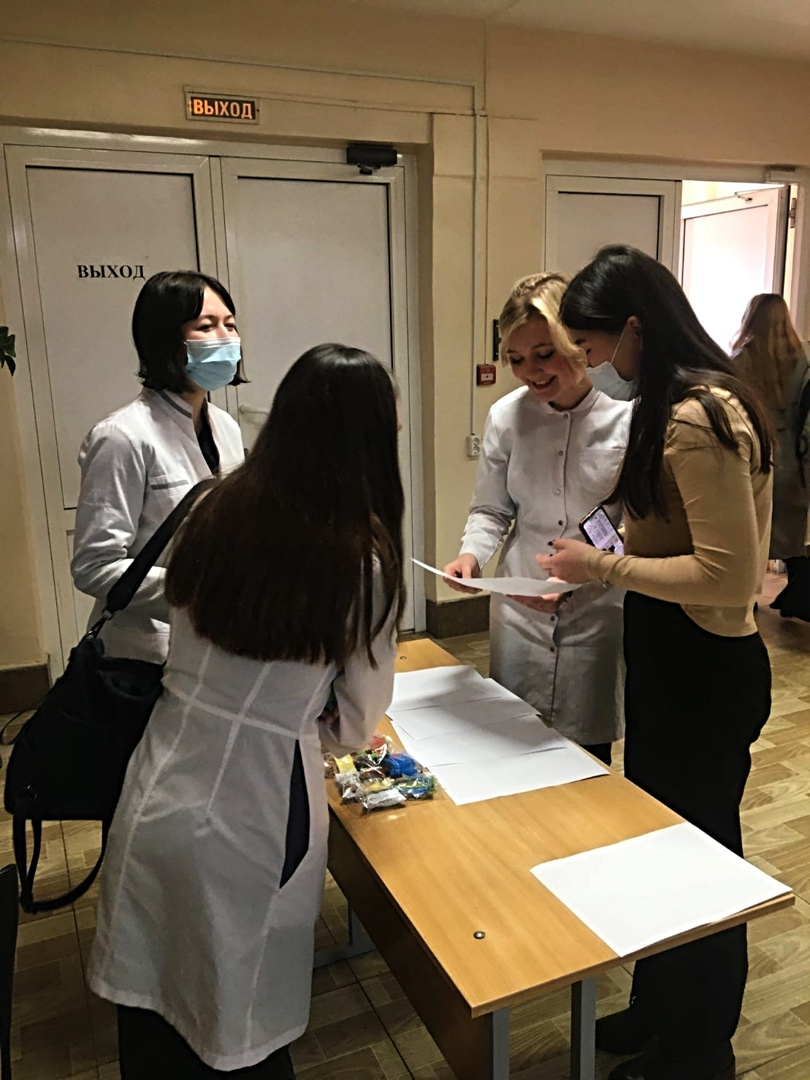 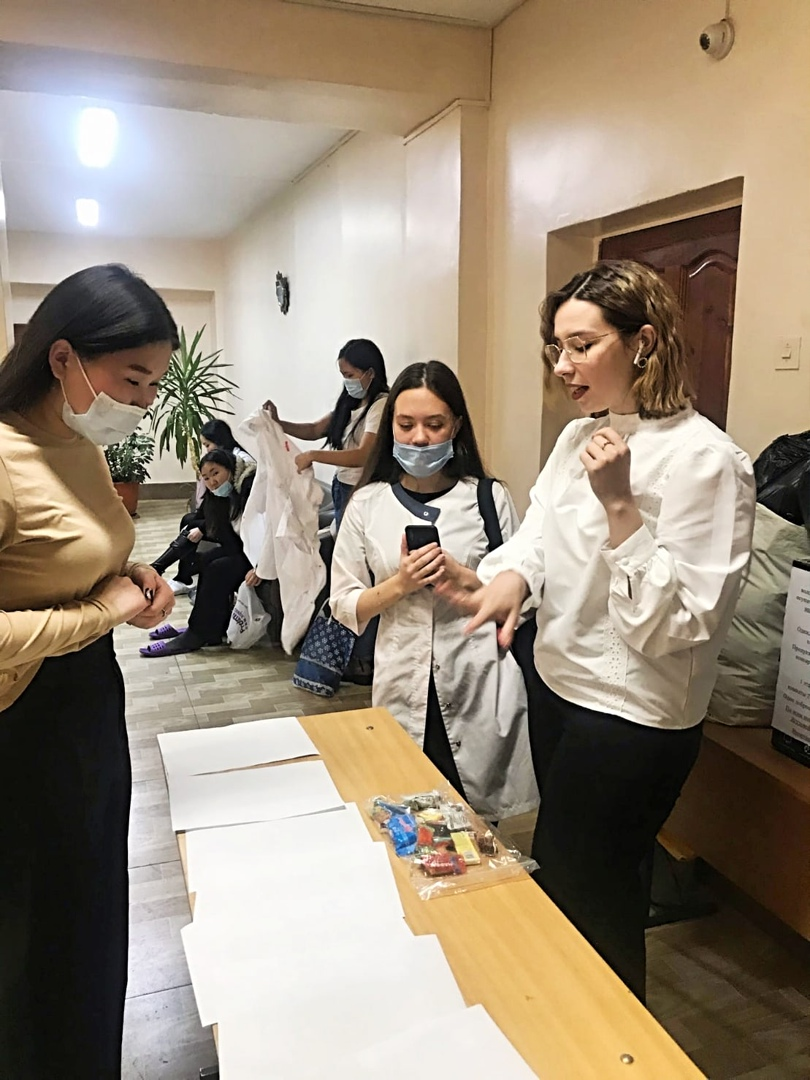 1.12.21 провели "акцию", посвящённую - "Дню невролога"
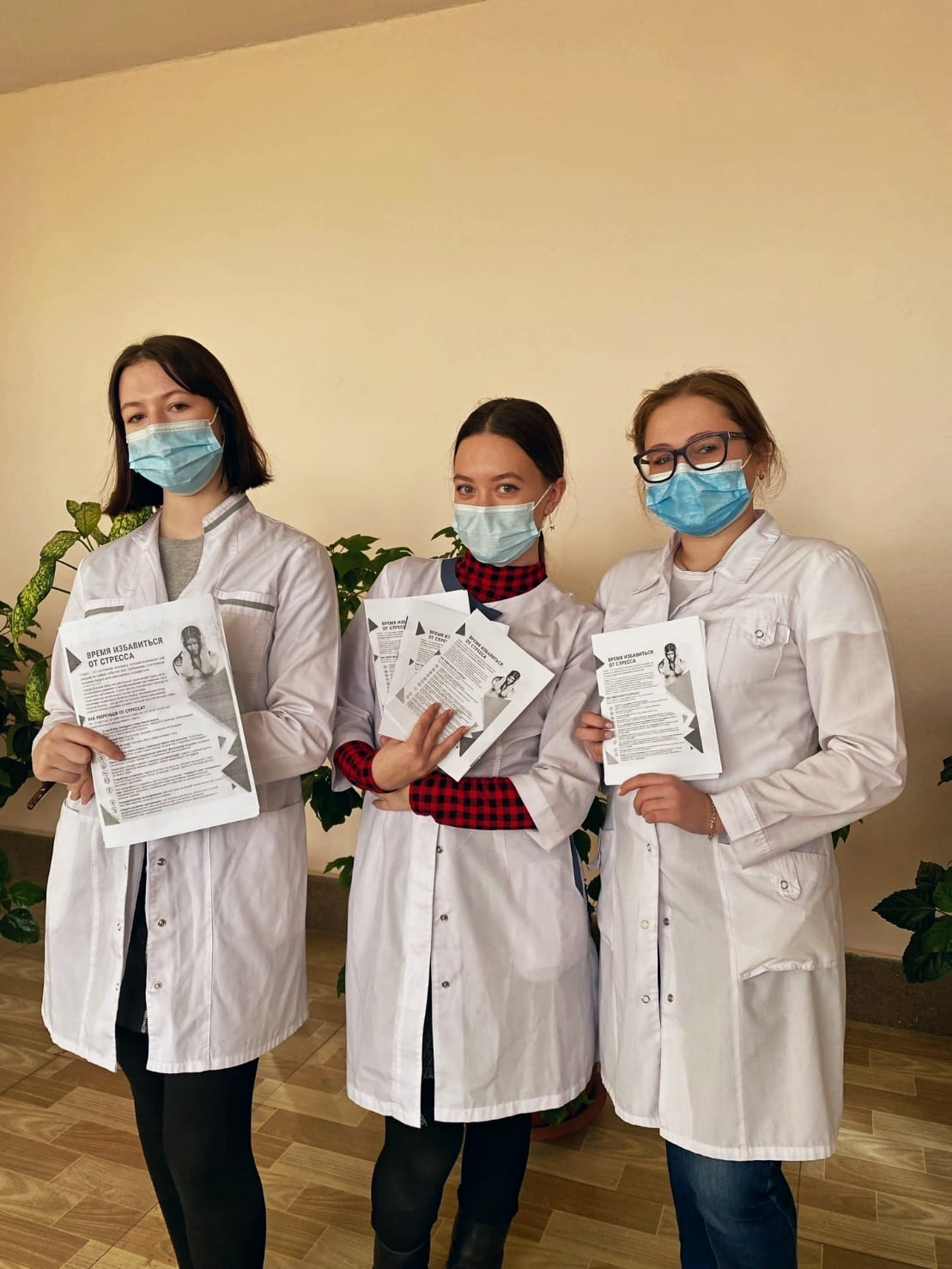 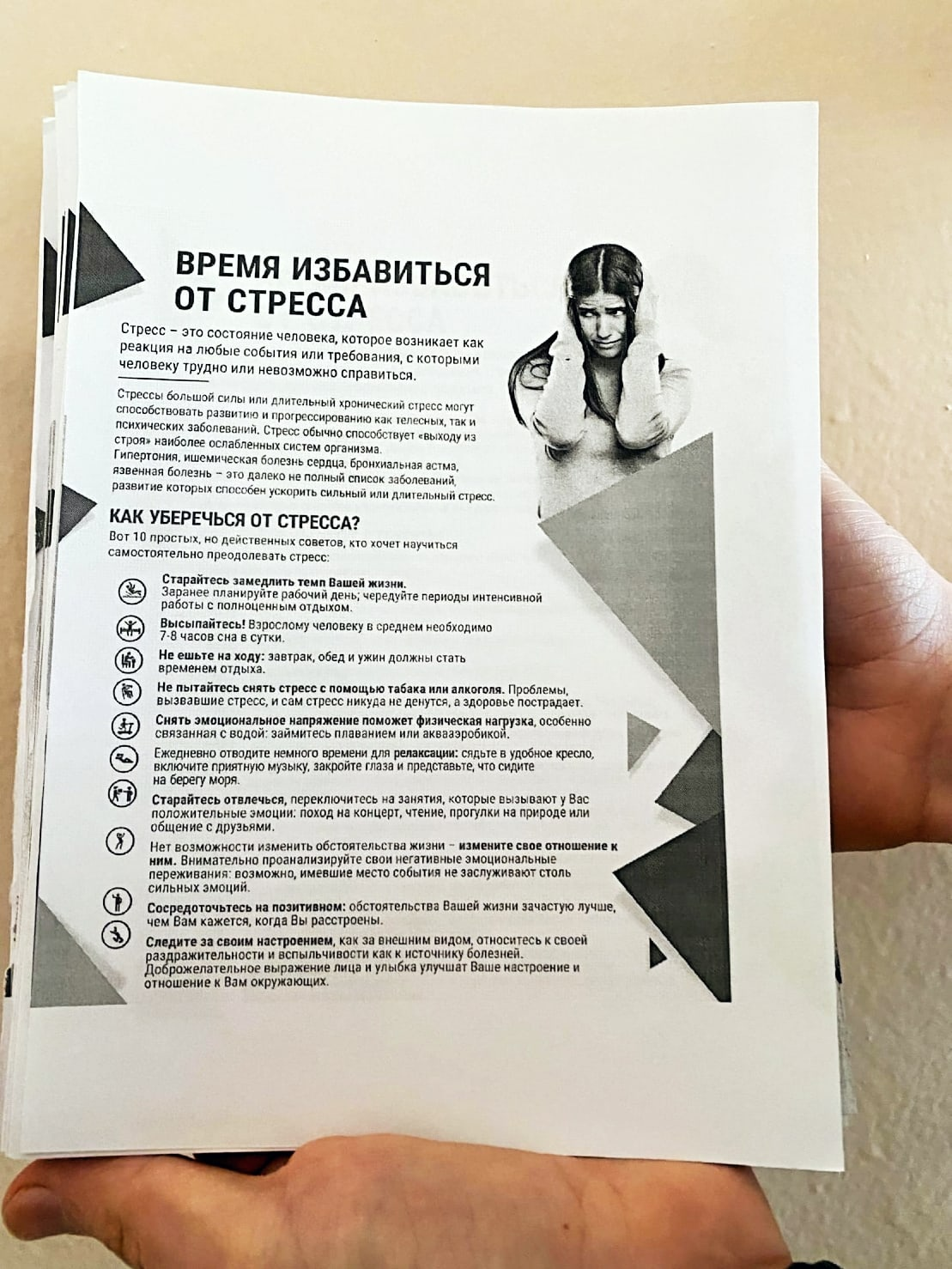 VIII региональная студенческая олимпиада по хирургии, ДВГМУ
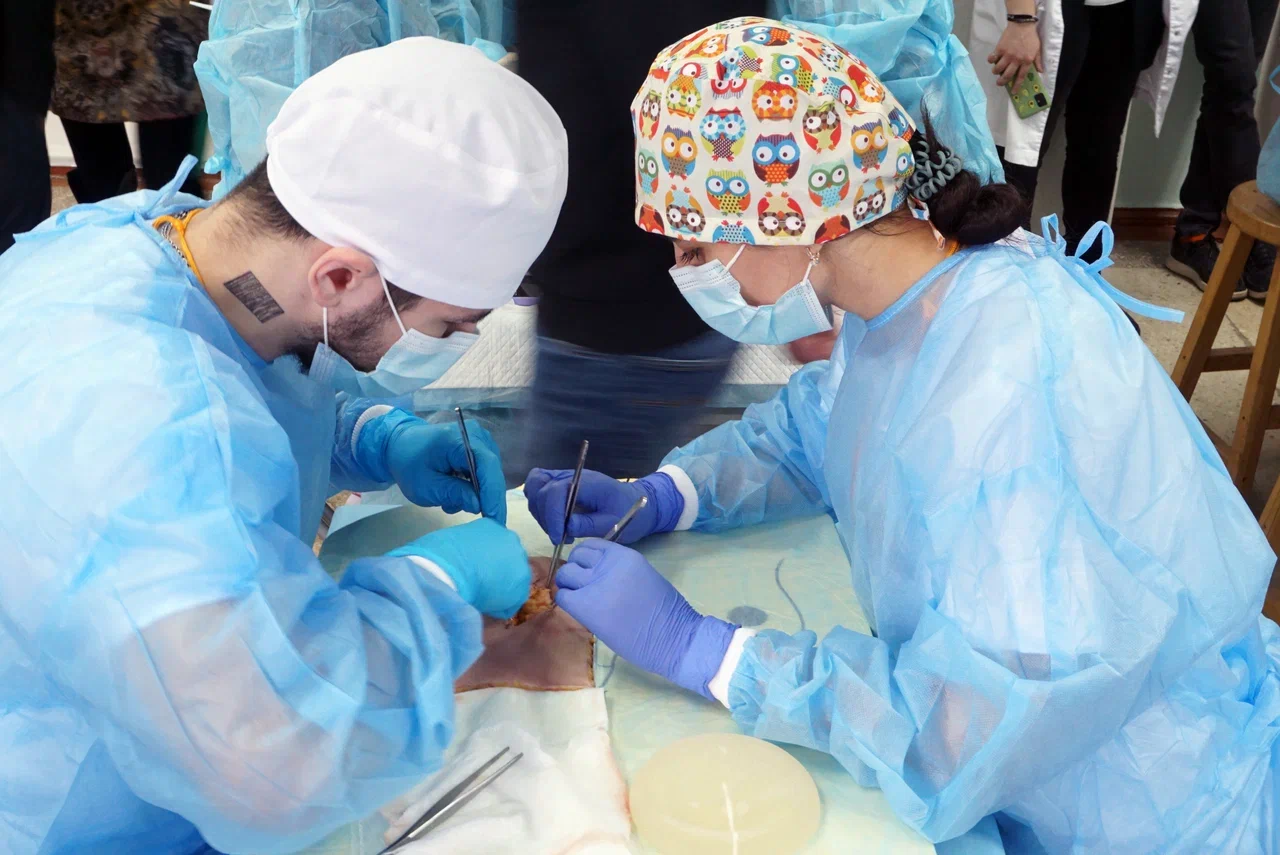 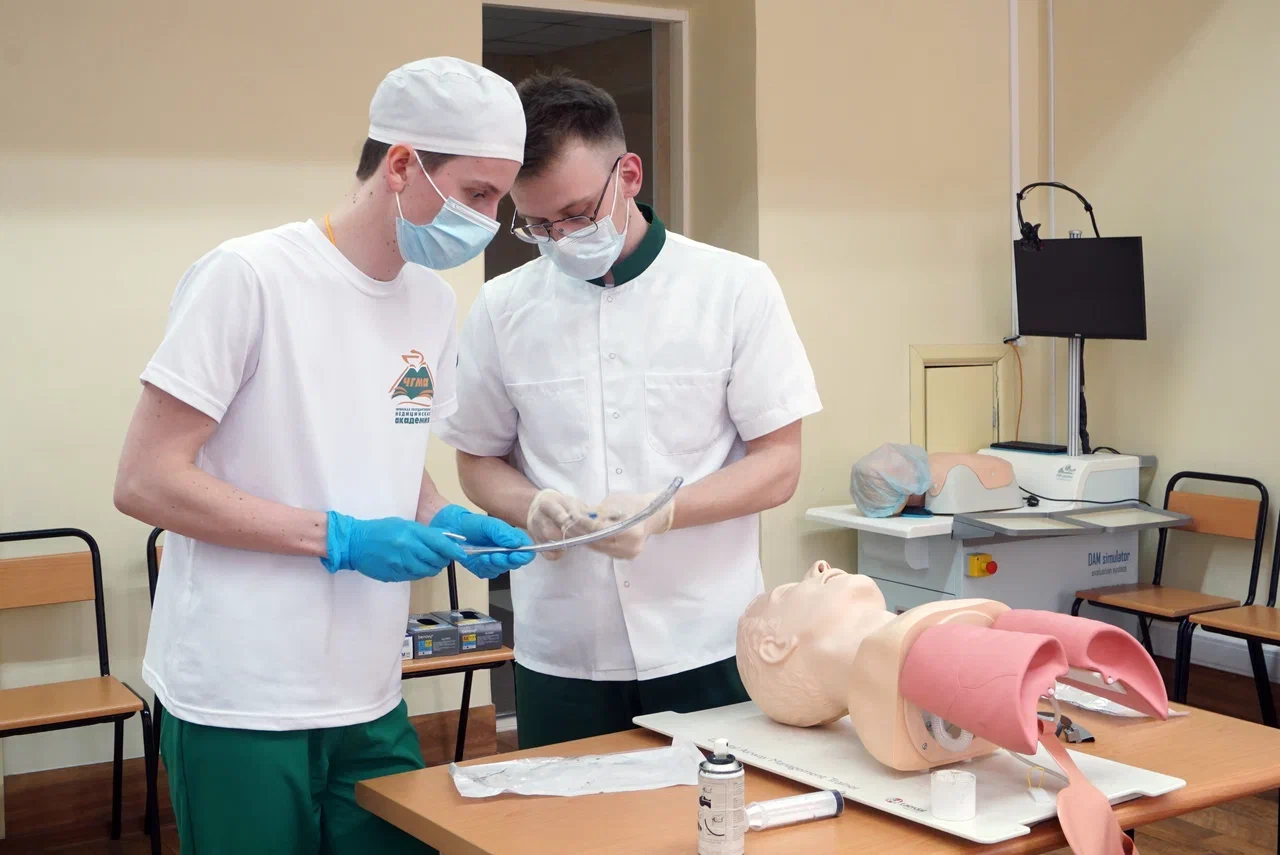 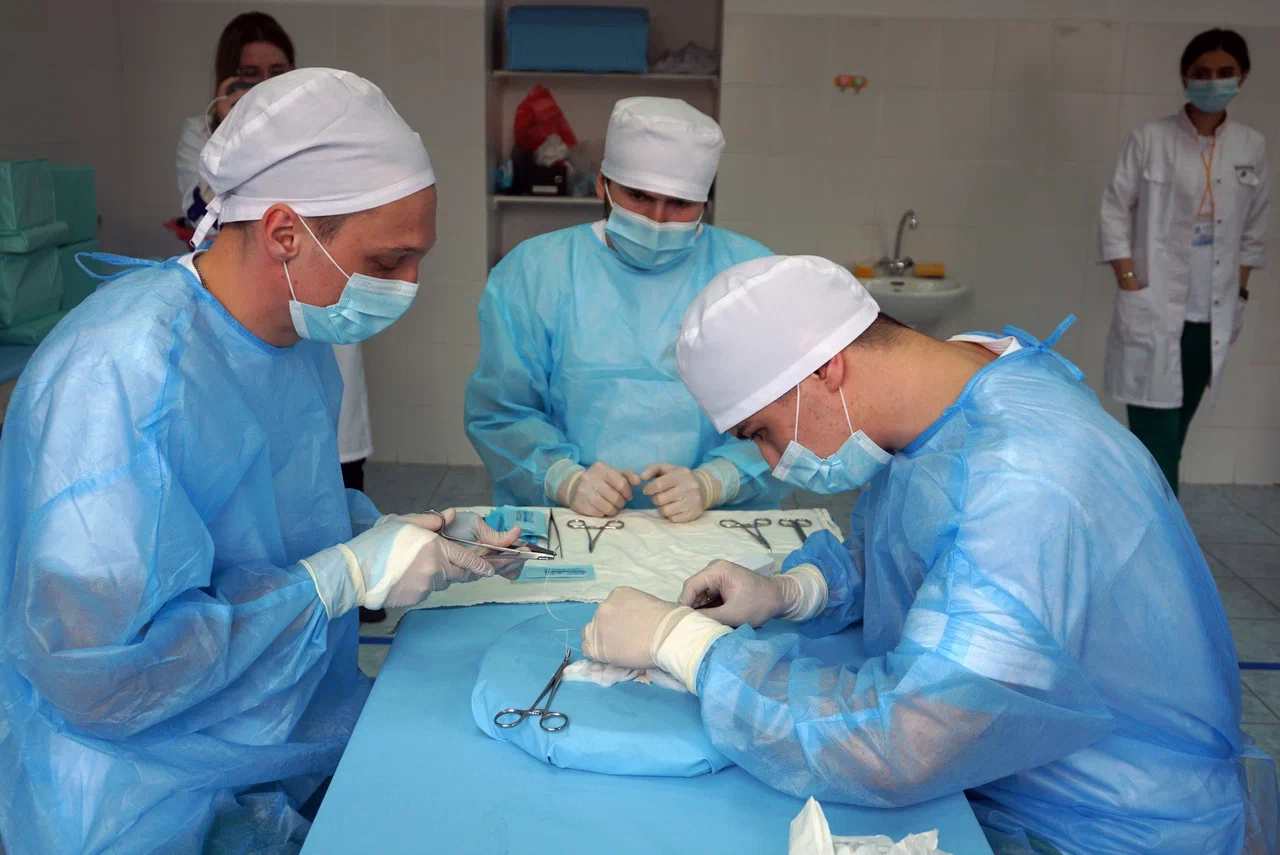 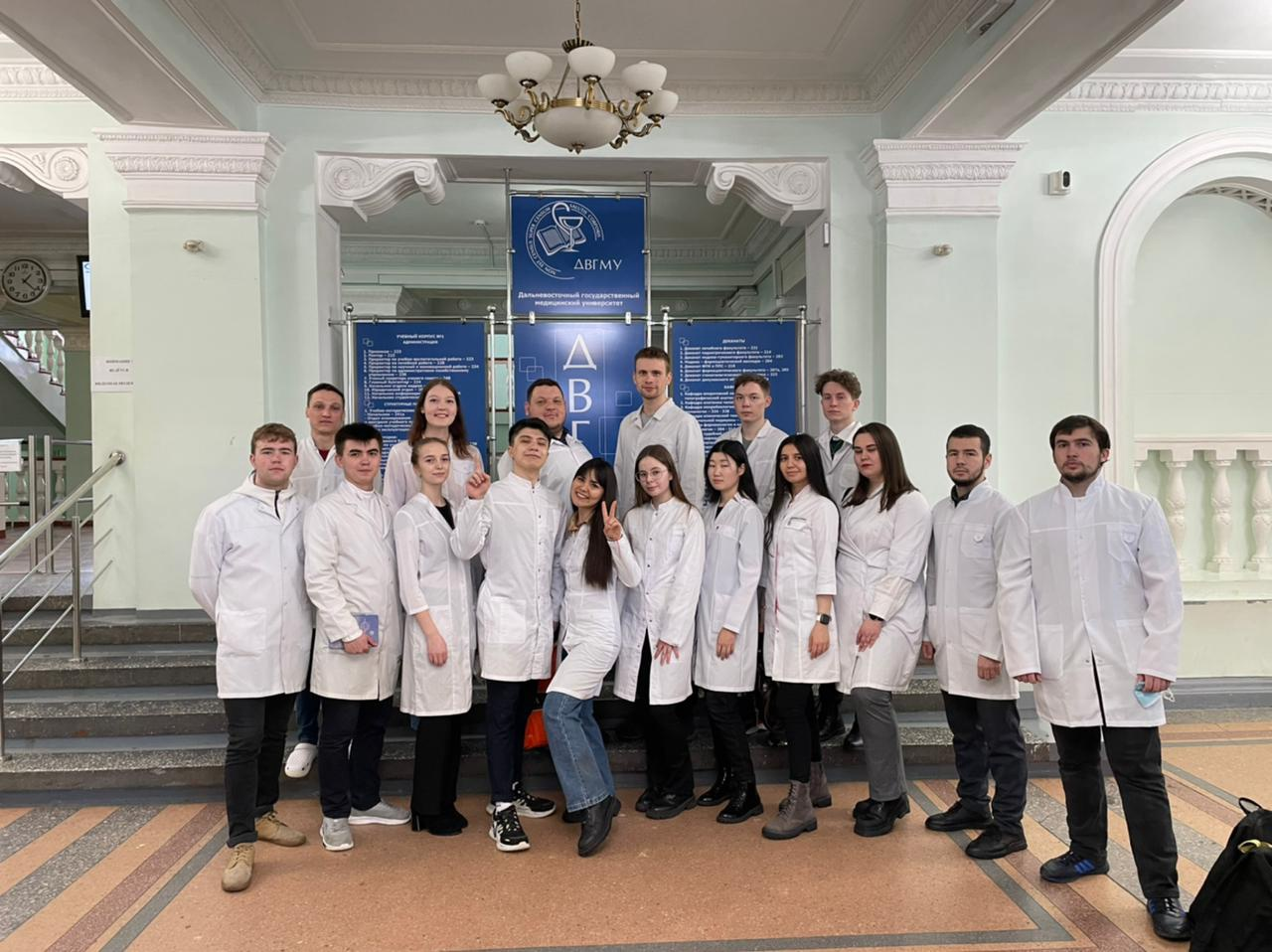 25.03.22 «Фиолетовый день»
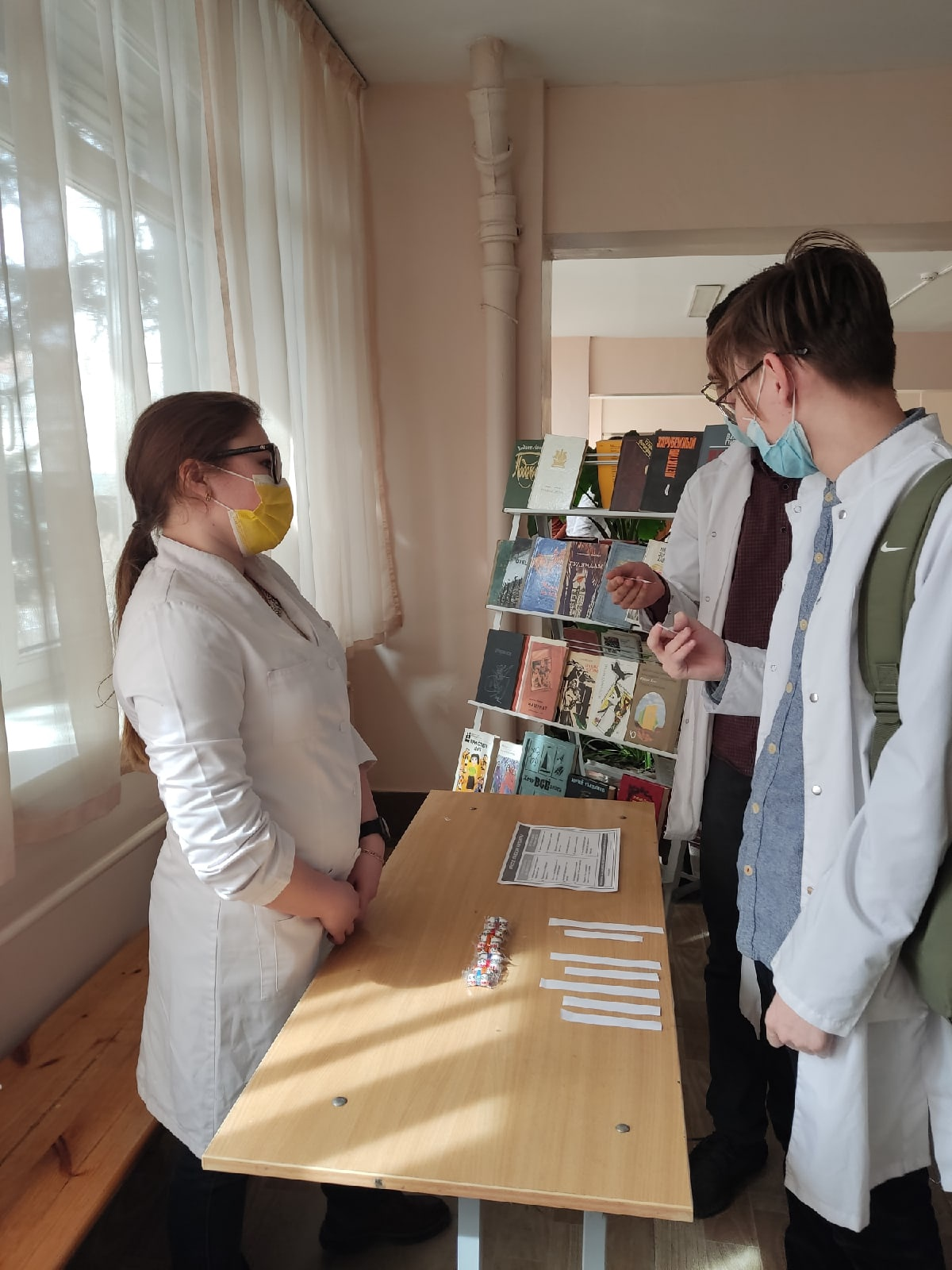 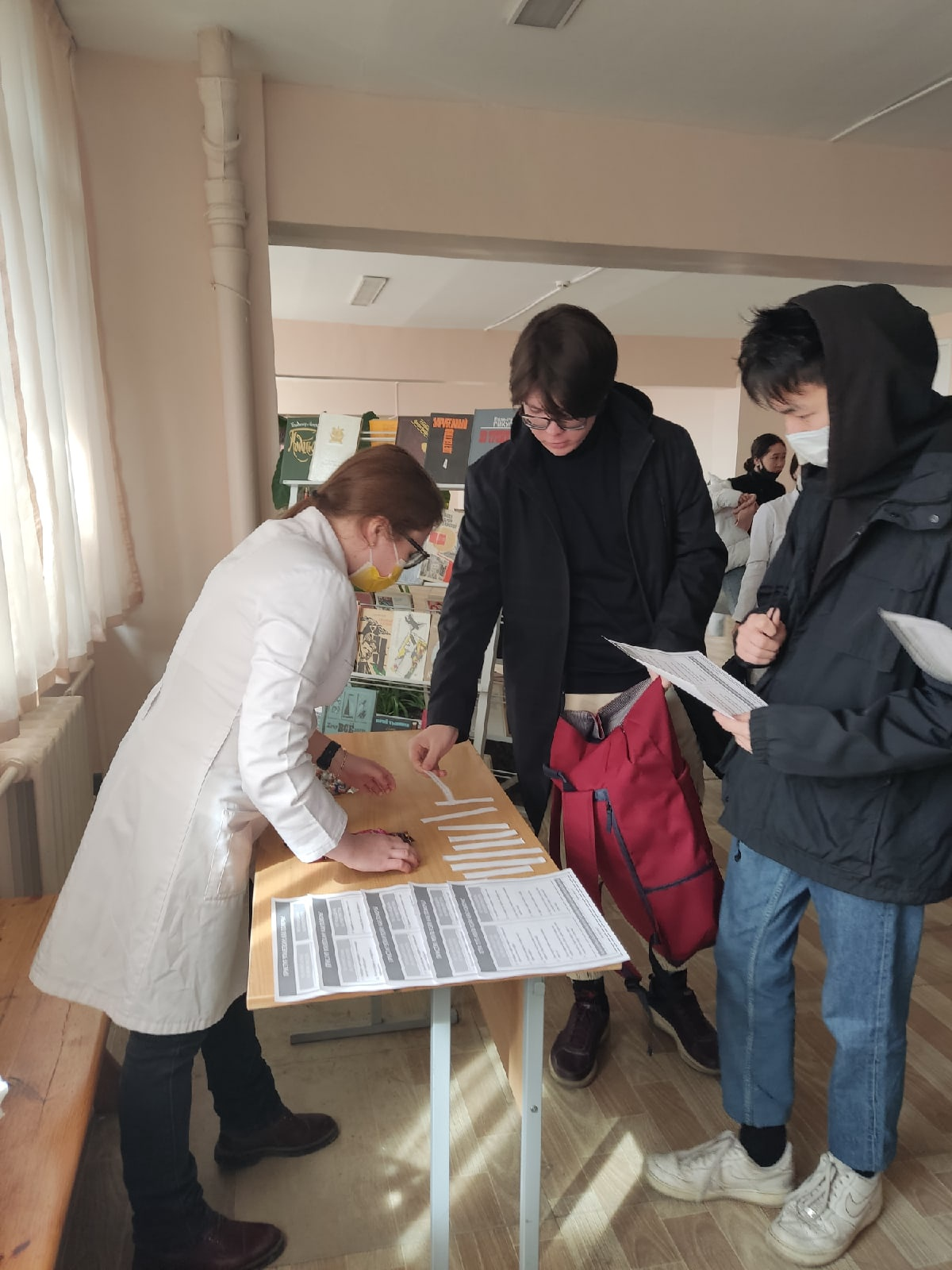 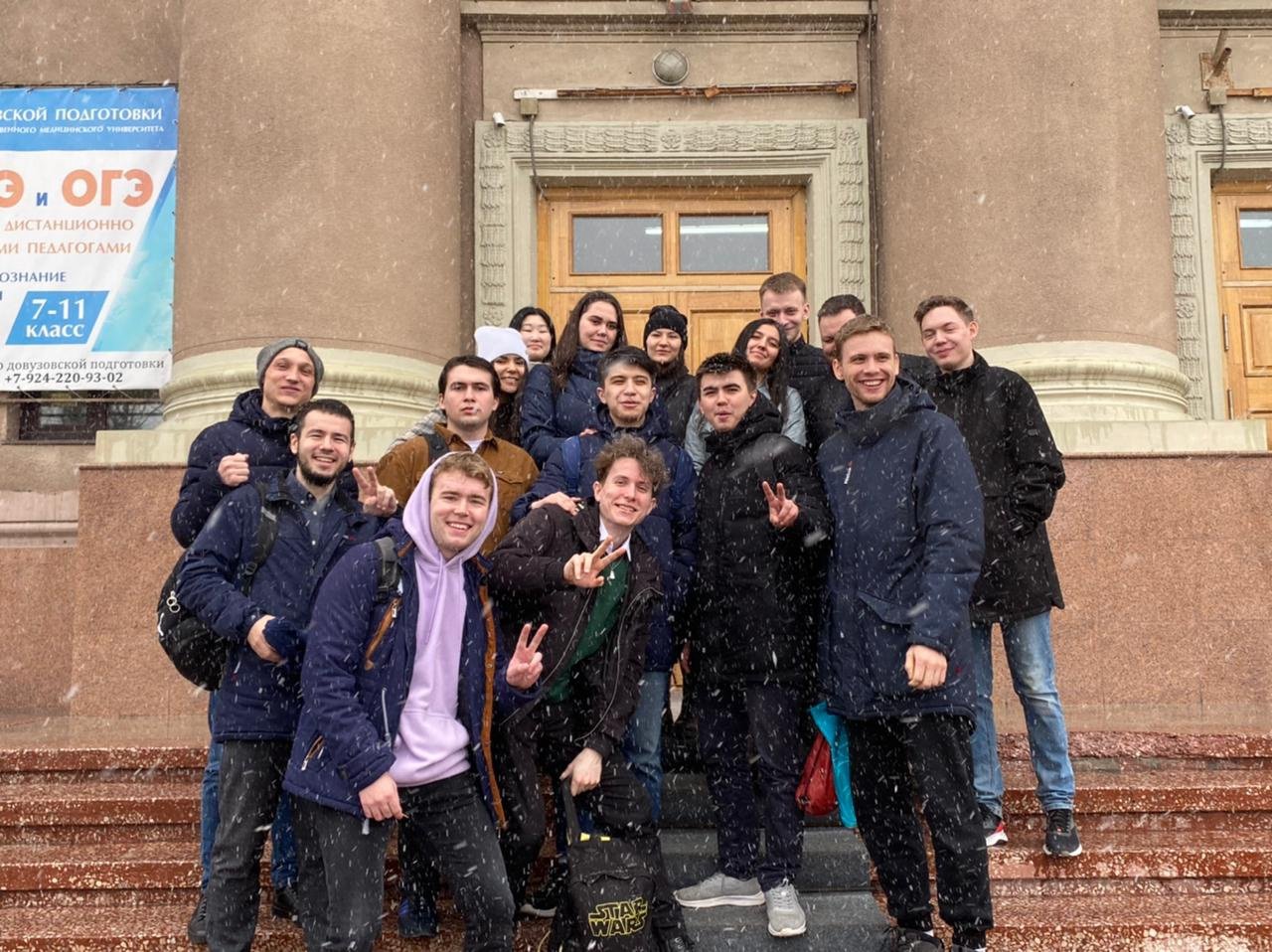 Проведены неформальные встречи для обсуждения олимпиады по хирургии, объяснения задач, целей волонтёрского движения, проблем. Кураторы направлений поделились своим опытом и знаниями, которые в дальнейшем пригодятся ребятам!
Спасибо  за внимание!